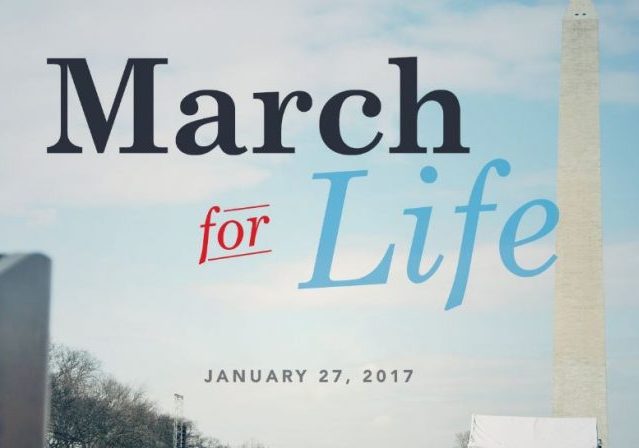 Friday, January 27, 2017
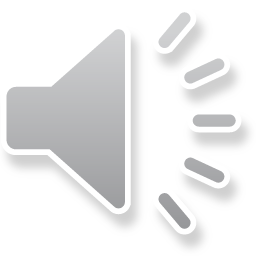 March For Life 2017
Allan & Susan Parker getting ready to participate in the Jan. 27, 2017 March for Life.

Willie Dorenbos from Cry for Life of The Netherlands is in the background.
Alveda King of Priests for Life and Cindy Collins, Global Director of Operation Outcry
Pam Tebow with Allan Parker
Dr. Bert Dorenbos & his wife, Willie Dorenbos of Cry for Life from The Netherlands.
Allan Parker and Cindy Collins waiving the new “Healing” banner of Operation Outcry
Cecilia Sullivan from Operation Outcry Florida
Rebecca Porter & Susan Parker holding the banner and several of the Operation Outcry ladies behind them, including (left to right) Myra Myers, Karen Holdren, Lisa Dudley Adams.
Julie Thomas, Operation Outcry Georgia and part of the crowd at March for Life listening to Vice-President Mike Pence speak
Rebecca Porter, Florida Operation Outcry and Julie Thomas, Georgia Operation Outcry
Kees Van Helden, Executive Director of the Dutch pro-life group, “Cry for Life,” in the TJF Outpost behind the Supreme Court.
Sam Casey, former U.S. Senator, now Governor of Kansas on the left, Dr. Dorenbos of Holland, and Allan Parker at Dick Simmons’ condo.
Cindy Collins praying at the National Memorial for the Pre-Born and Their Mothers & Fathers.
Kees Van Helden, Dr. Dorenbos of the Dutch group “Cry for Life” at the TJF Outpost behind the Supreme Court  in D.C. 
First international group to visit our “second home” in D.C.  Girl on the left is Tineke.  She won a trip to the March for Life for best Dutch pro-life video.
(Look closely at the picture – it seems he is holding a sword of light.)
Father Frank Pavone from Priests for Life getting ready to pray.
Allan Parker  praying at the National Memorial for the Pre-Born and Their Mothers & Fathers
Our beautiful and courageous Operation Outcry ladies: Tammy Holly, Karen Holdren, Cecilia Sullivan, Lisa Dudley Adams, Cindy Collins joined by Willie Dorenbos.
Tammy Holly and _______
Allan Parker praying outside the Supreme Court.